ЛЭПБУКМУЗЫКАЛЬНЫЕ ИНСТРУМЕНТЫ
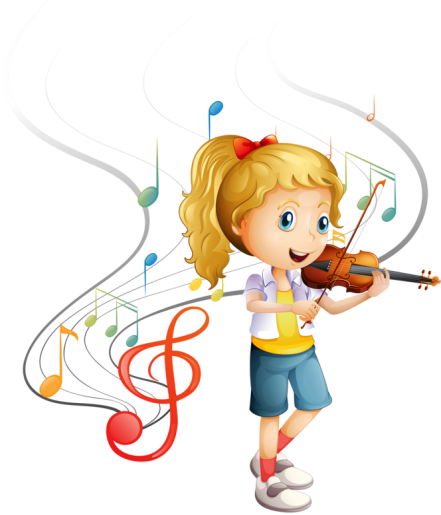 Музыкальный руководитель:
Ахтямова Ольга Викторовна
Лэпбук – это интерактивная тематическая папка, где для представления материала используются вращающиеся и высовывающиеся элементы, кармашки, окошки, конверты, чистые листочки для заметок. 
     Лэпбуки для детей позволят в игровой форме дать малышу знания об окружающем мире и развить внимание и мелкую моторику.
      Его тема может быть любой и ограничена лишь фантазией автора. Внутренняя организация лэпбуков тоже весьма разнообразна. 
      Стандартный размер такой игрушки – А4 в закрытом виде и А3 в развернутом. 
      Работать с таким размером удобнее всего – в развернутом виде он без проблем умещается на коленях, а в сложенном – помещается в сумку или рюкзак.
Мастер-класс по созданию лэпбука "Музыкальные инструменты" .
Для работы понадобится: плотная картонная основа -формат А3-2 шт. (это середина и нижняя часть) и формат А4-2 шт. (для боковых частей) В сборке лэпбук имеет формат А3. 
Далее: канцелярский нож, ножницы, клей, веревочки от одного подарочного пакета, двухсторонний скотч (для склейки крупных шаблонов к картонной основе, цветной широкий скотч (для обклейки краев лэпбука, цветные папки для конвертов, узкая лента, пленка для ламинирования, дырокол и степлер.
Мне было удобно расположиться на полу, места много . Склеила заготовки скотчем, оставляя между ними зазоры размером в 1 см. Основа готова.
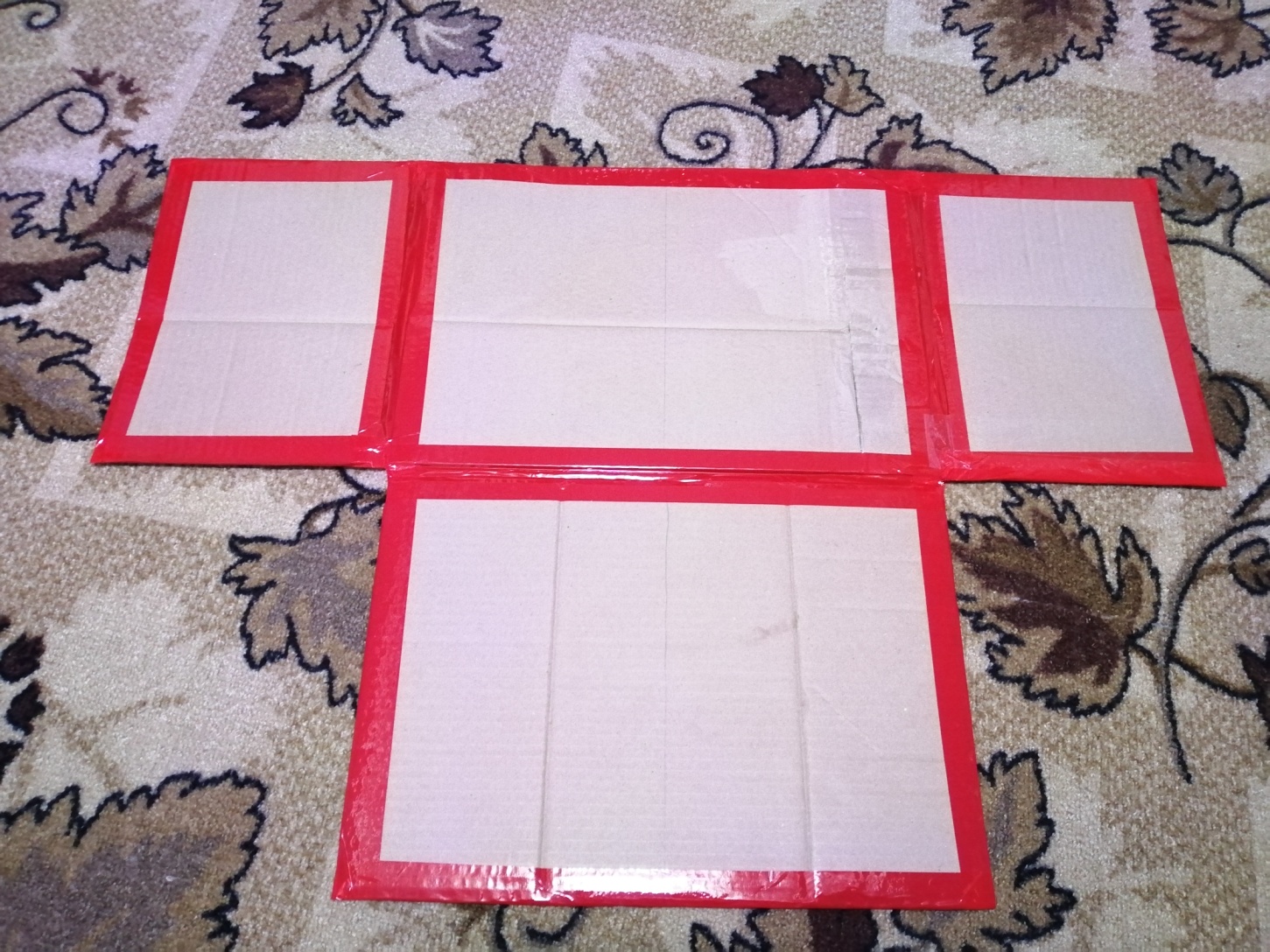 Выбрав дизайн оформления распечатала его на цветном принтере, заламинировала (толщина пленки может быть 75 мкм) и приклеила на двусторонний скотч. К шаблонам А – 3 приклеила веревочки.
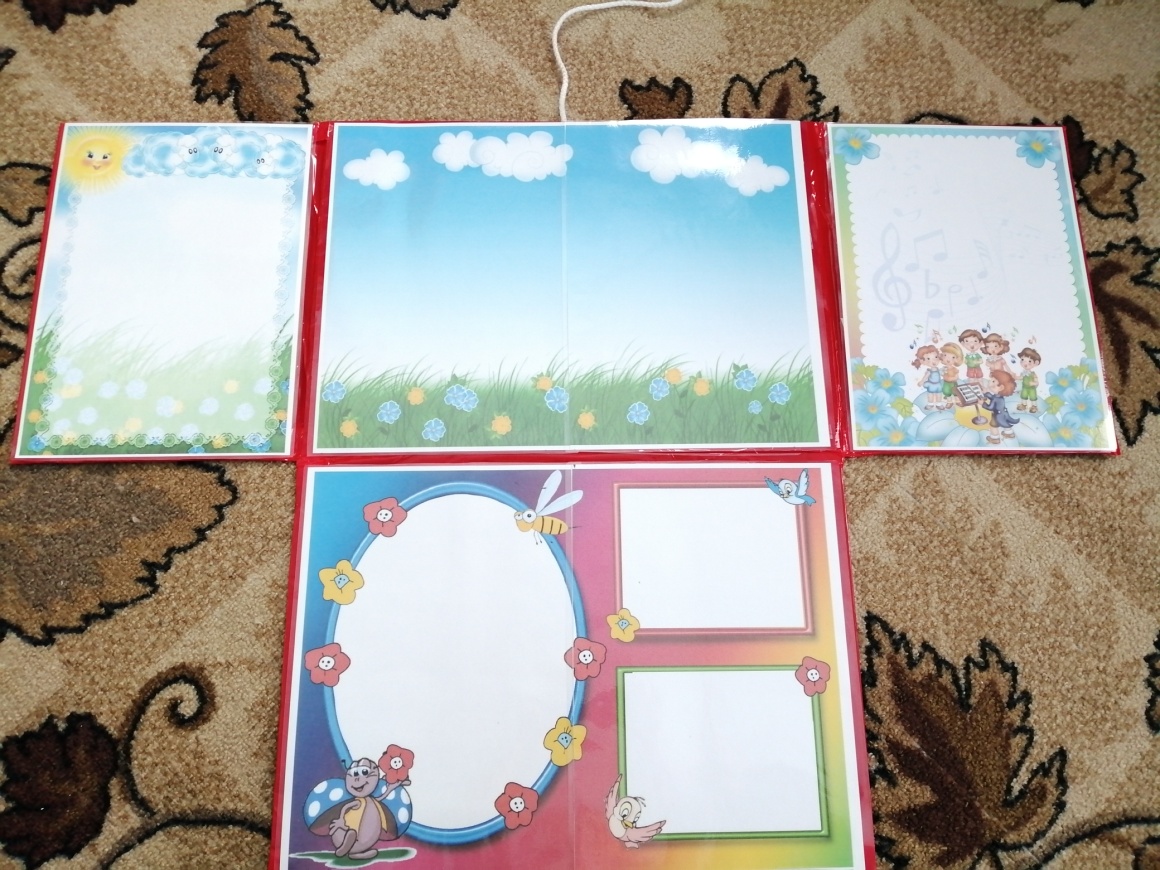 Из цветных папок для бумаг вырезала кармашки и конверты, наклеила их на тонкий двусторонний скотч. В конвертах дыроколом проколола дырки и продела ленту. Дидактический материл заламинировала, разрезала на карточки и детали, закругляя края, что бы дети не поранились. Разложила все по кармашкам и конвертам, между которыми наклеили заламинированные фигурки детей, нот и  скрипичного ключа. На диск записала звучание разных музыкальных инструментов. Лэпбук содержит игры:- «Найди свою тень»;- «Узнай звук»;-  «Четвертый лишний»;- «Собери картинку»;а так же:- загадки и стихи о музыкальных инструментах;- лото «Музыкальные инструменты»;- виды инструментов;- фломастеры.
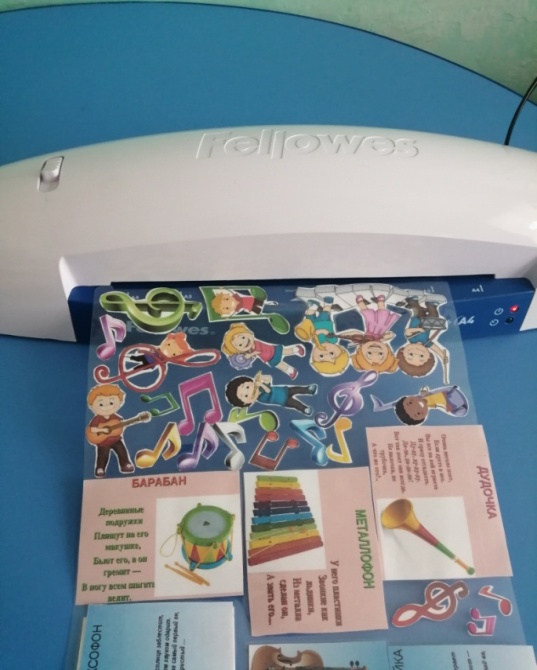 Вот, что получилось.
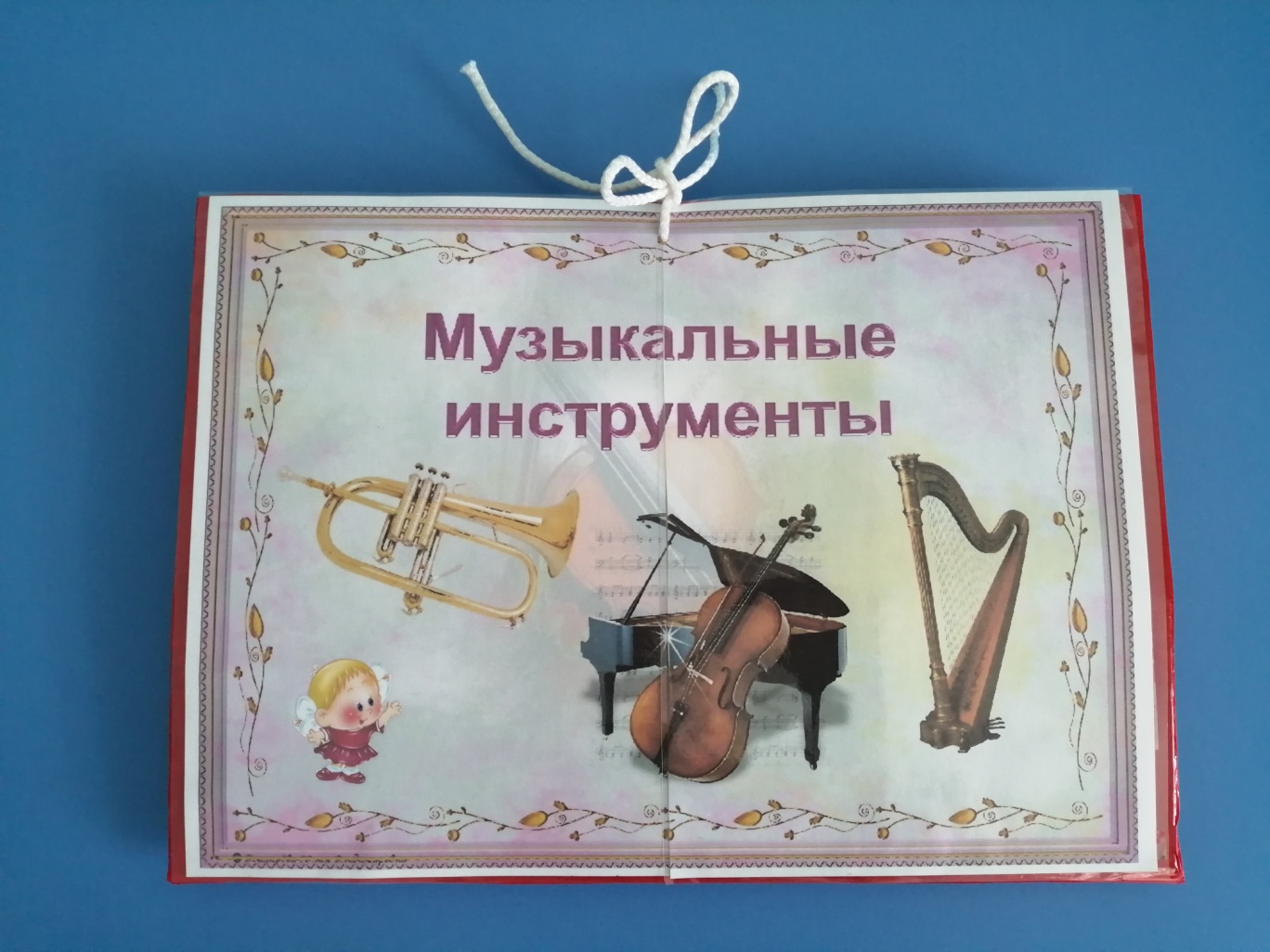 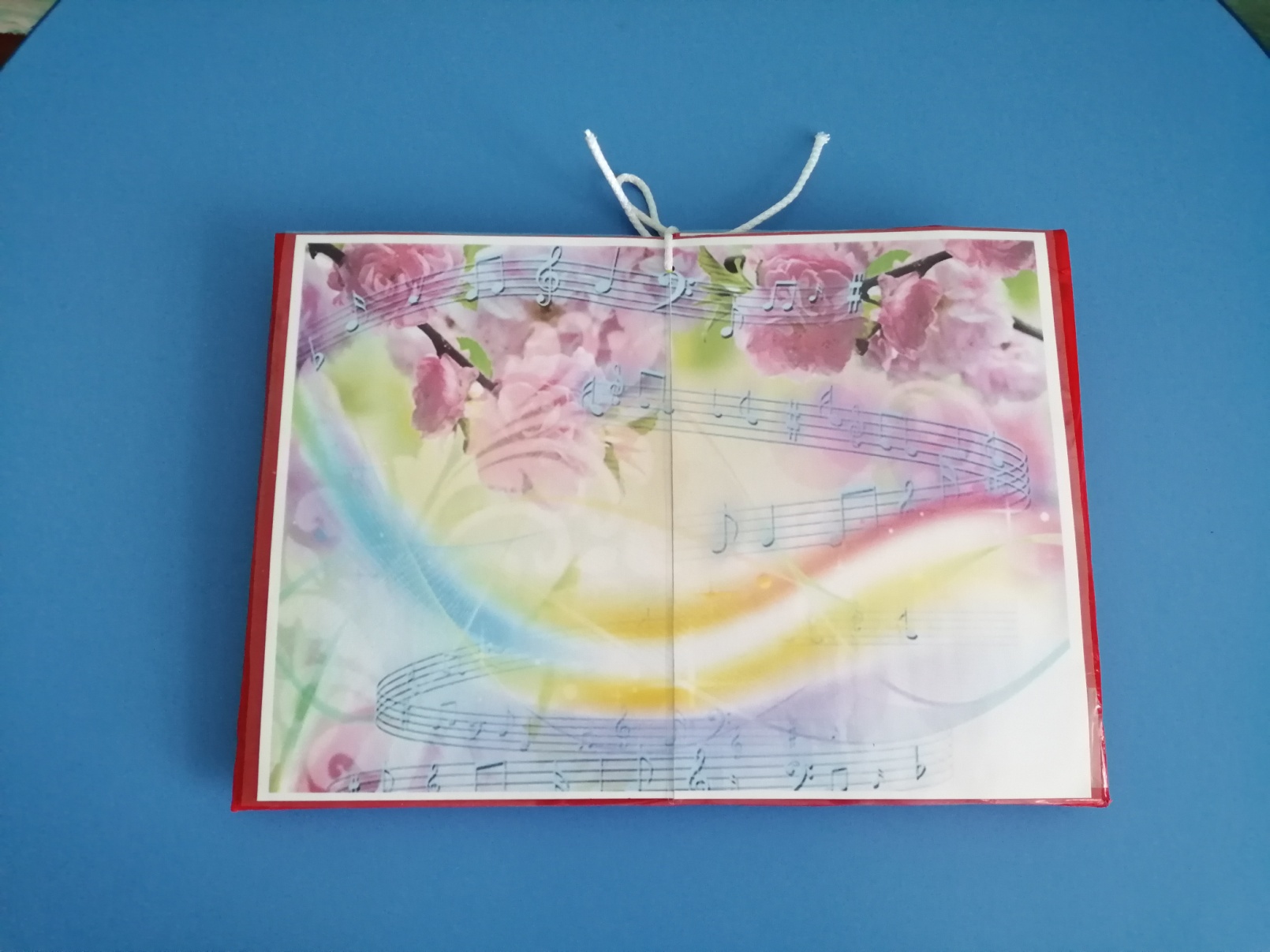 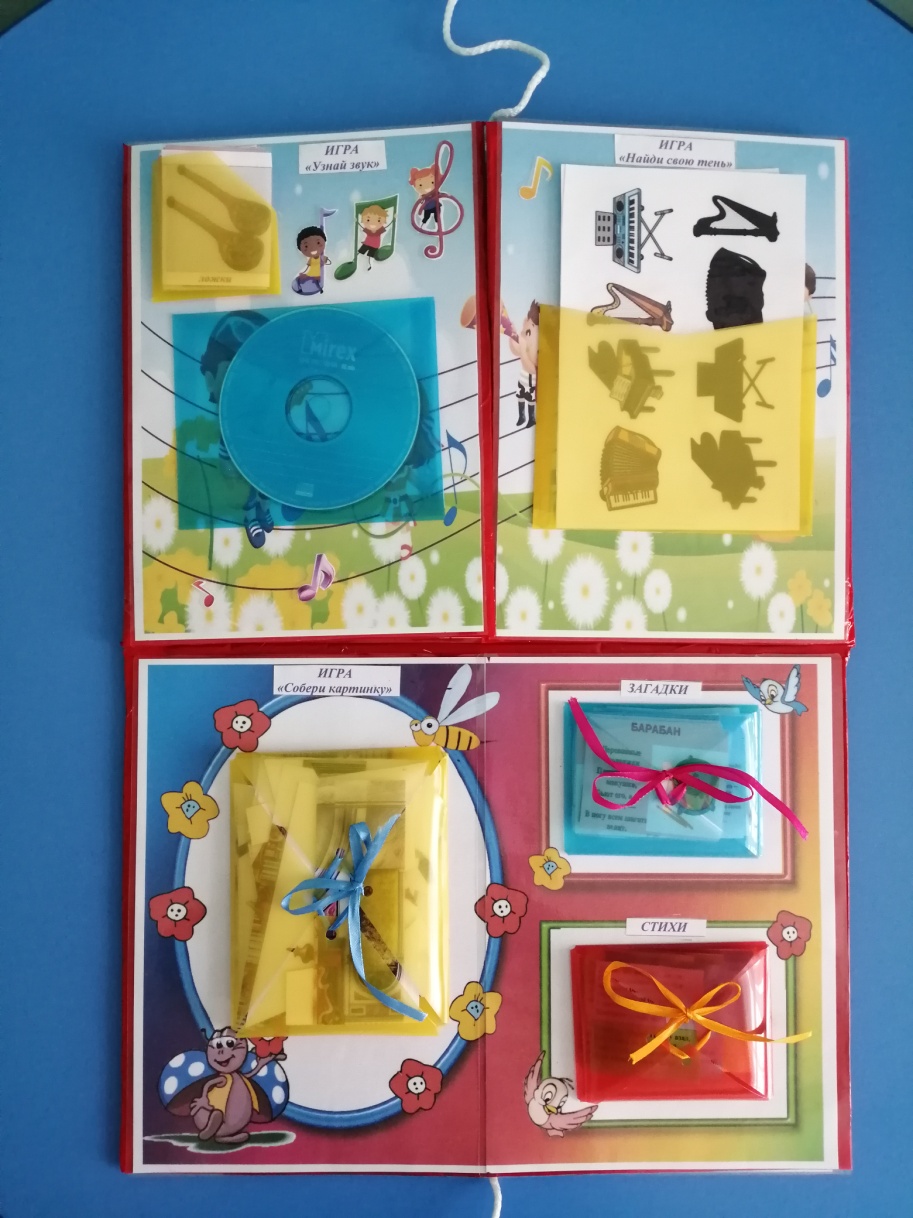 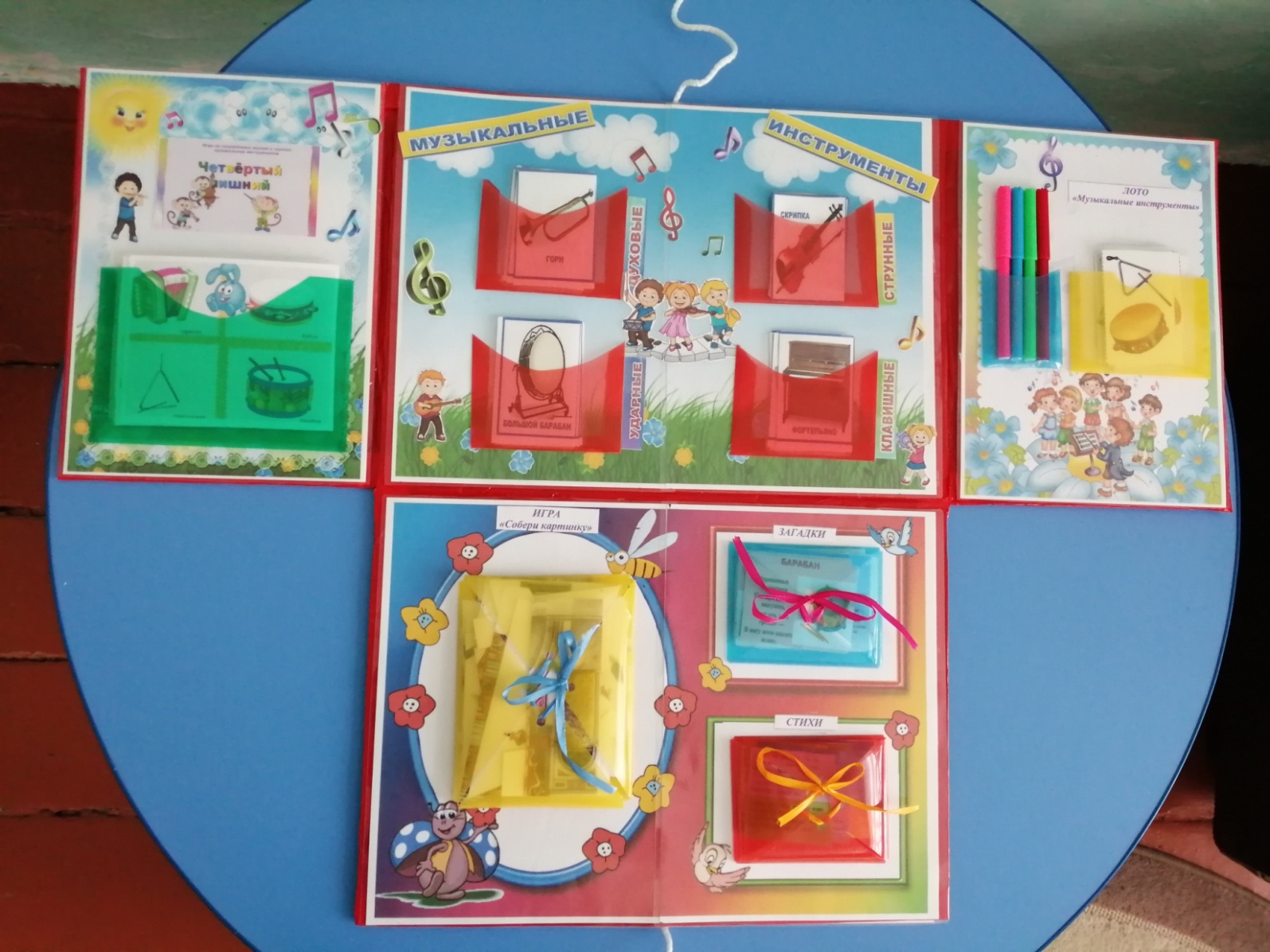 Вот и все!Спасибо за внимание.